Tail-GNN: Tail-Node Graph Neural Networks
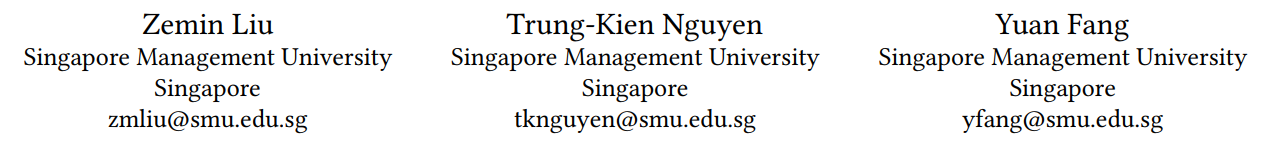 KDD 2021
Code: None
2021.11.14  •  ChongQing
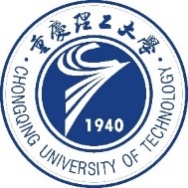 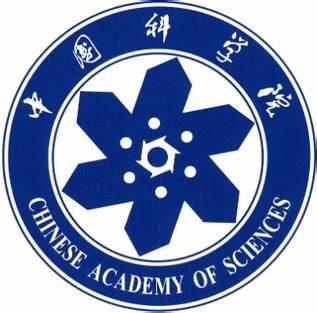 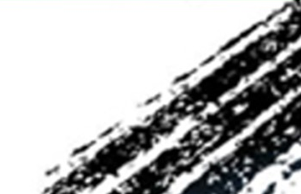 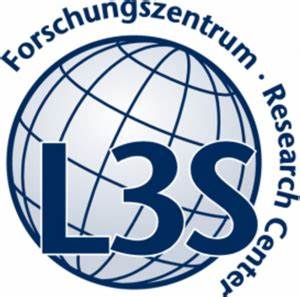 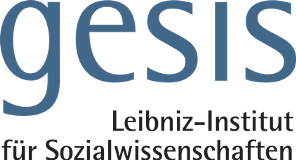 Reported by Chenghong Li
Introduction
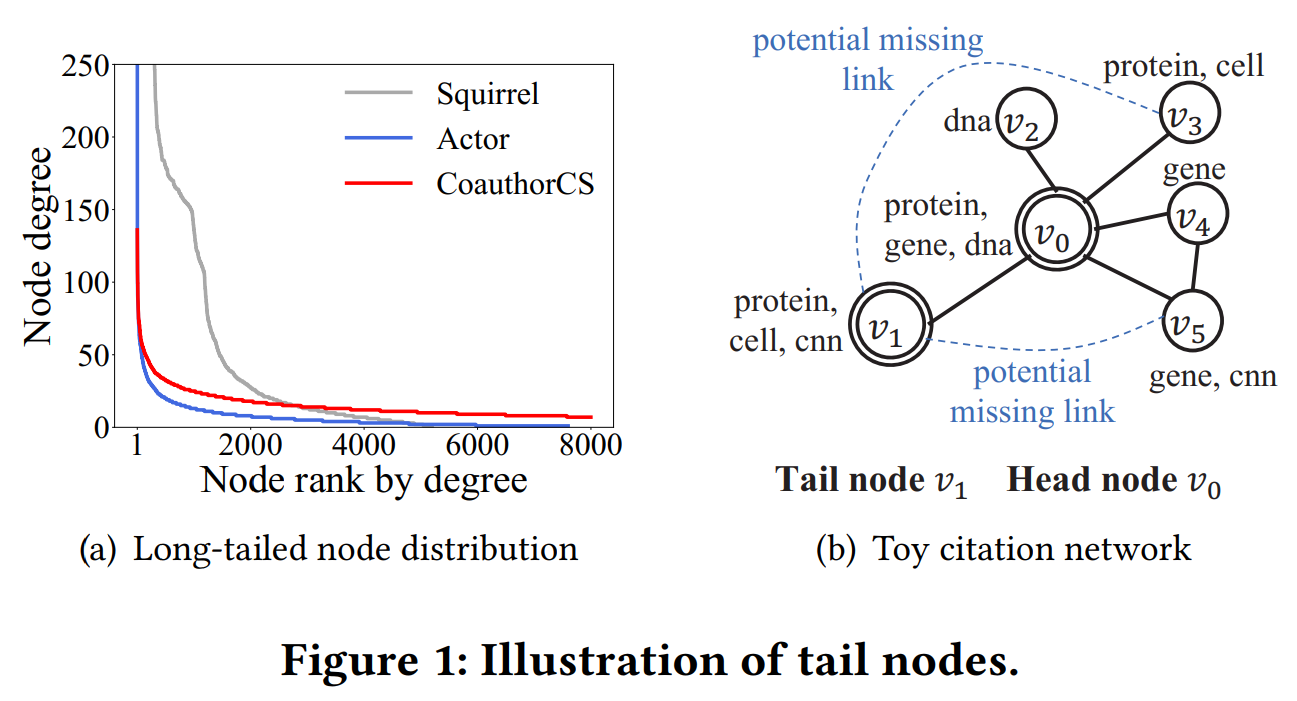 Method
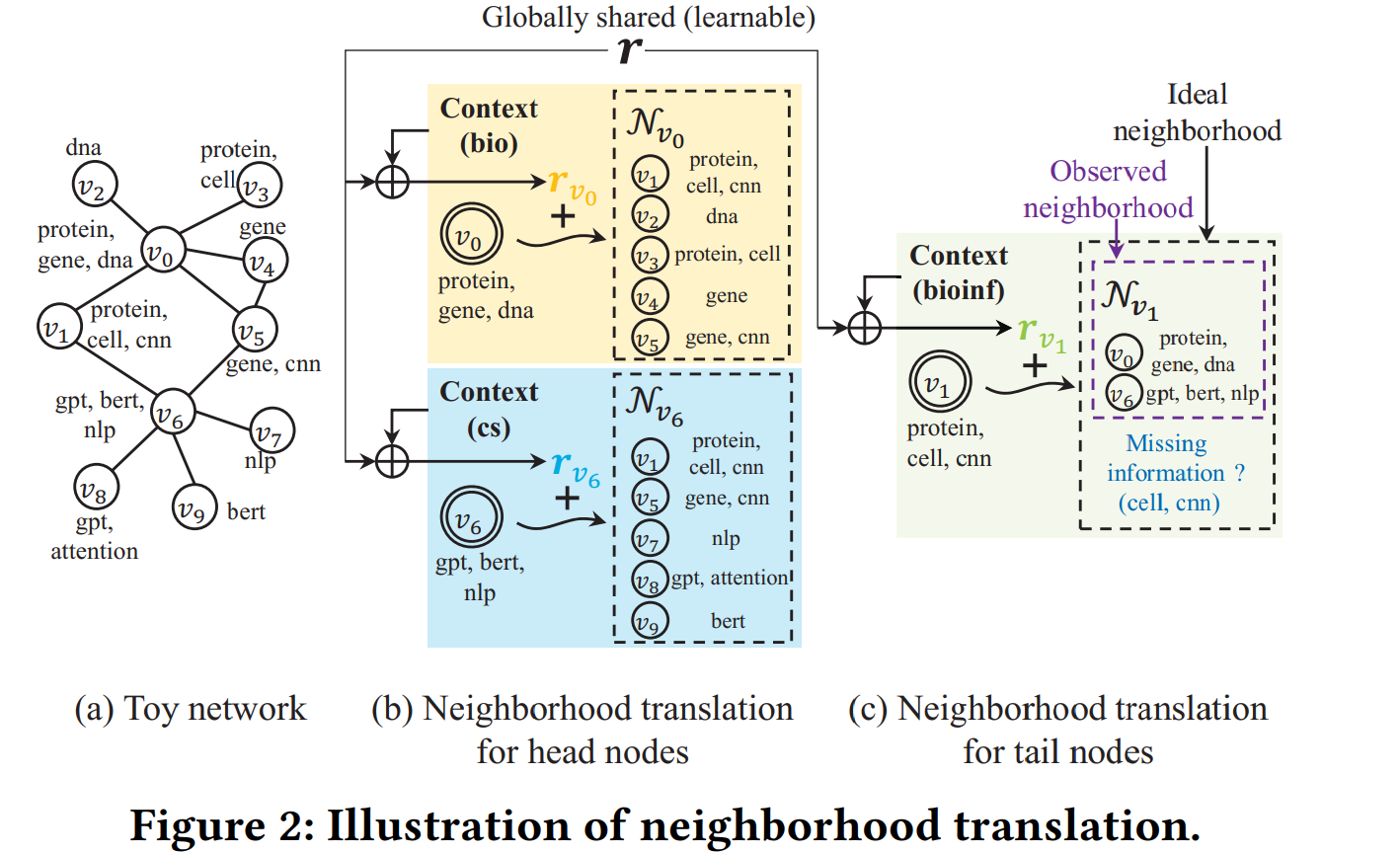 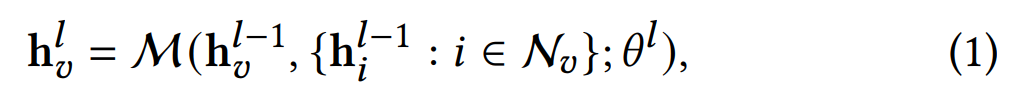 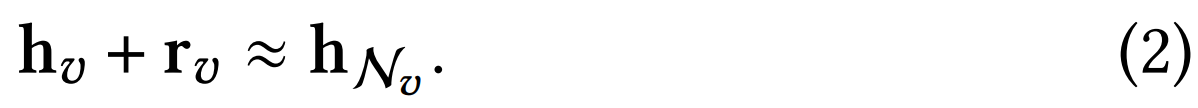 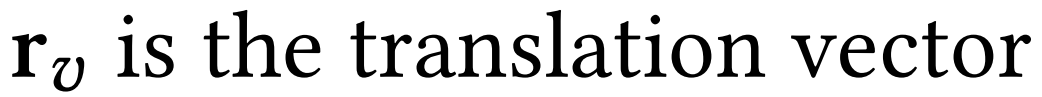 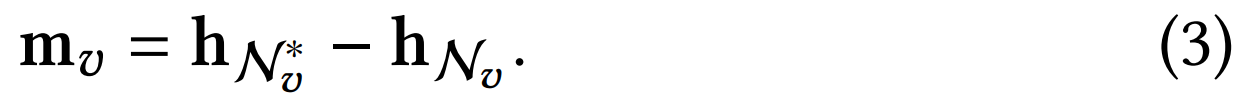 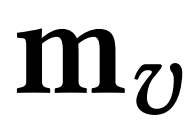 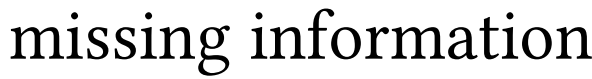 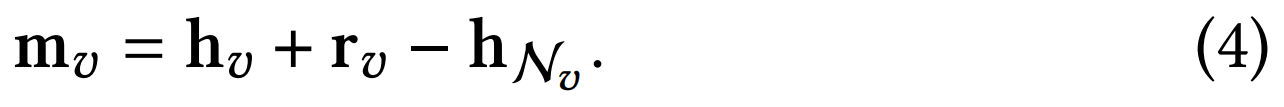 Method
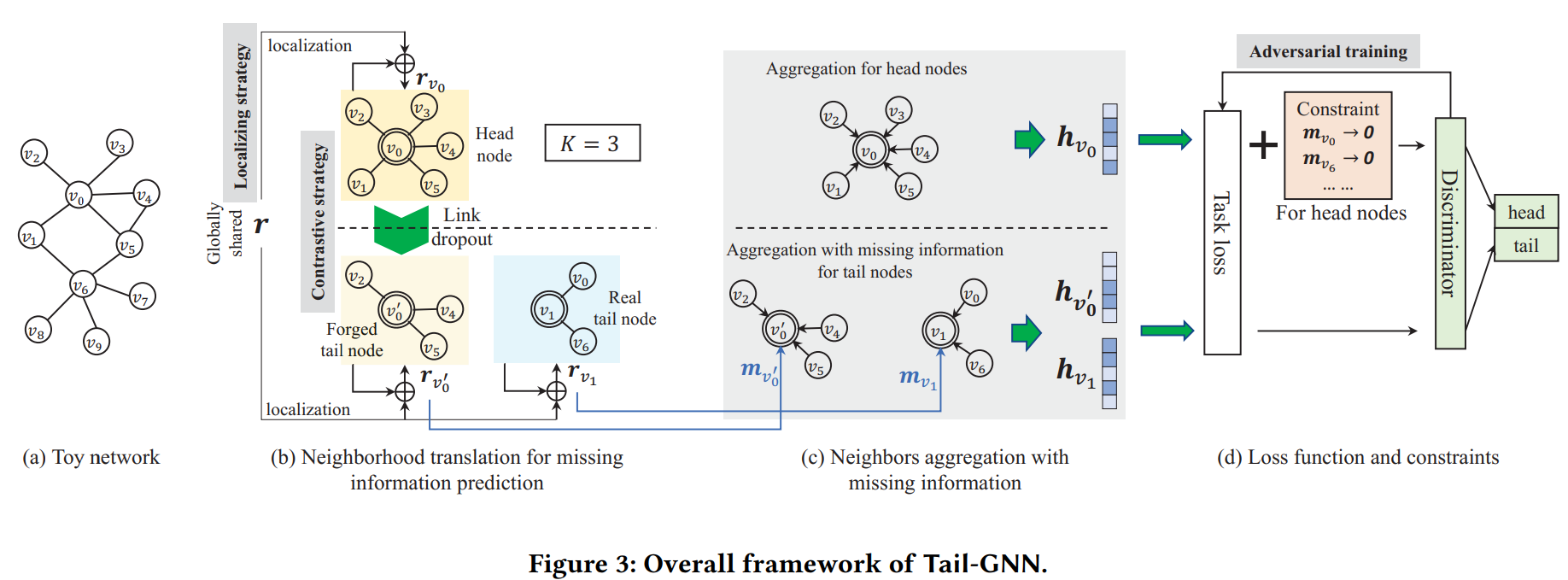 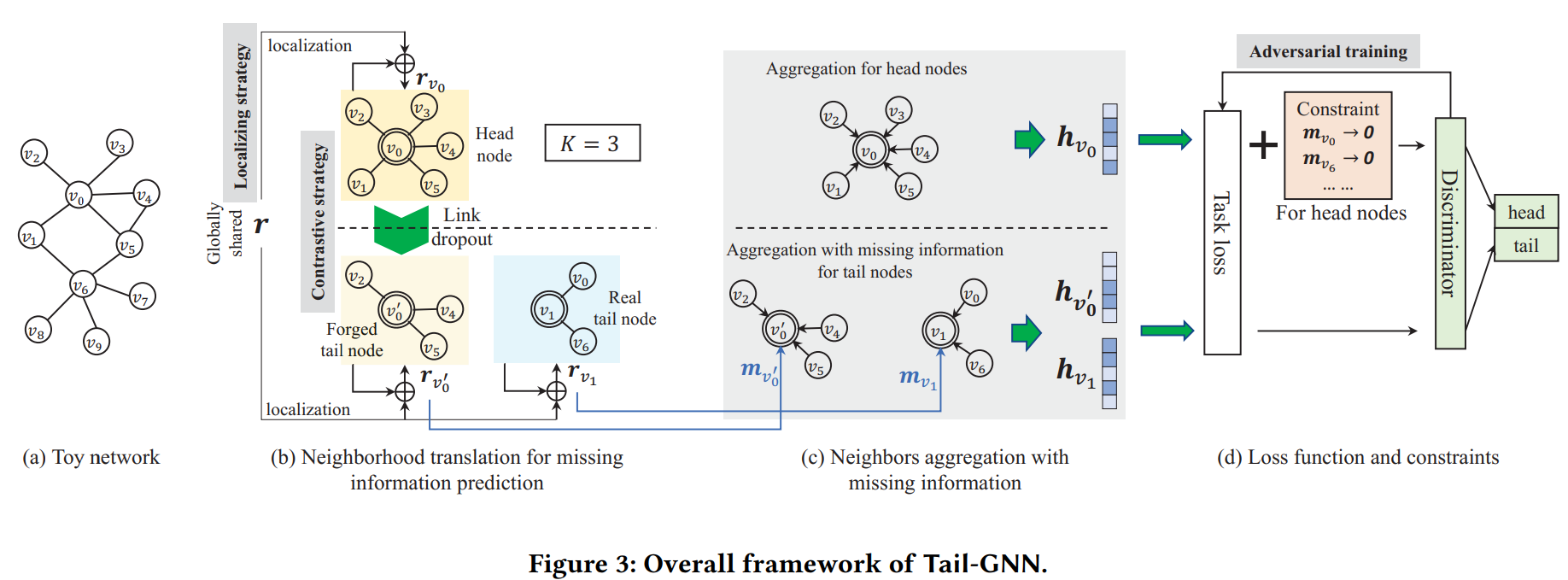 Method
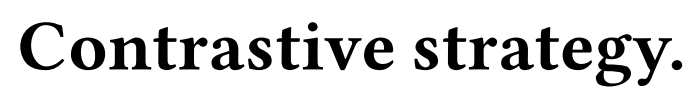 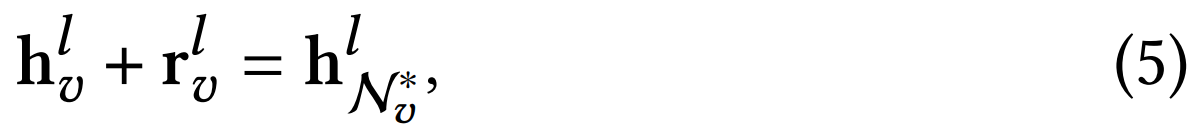 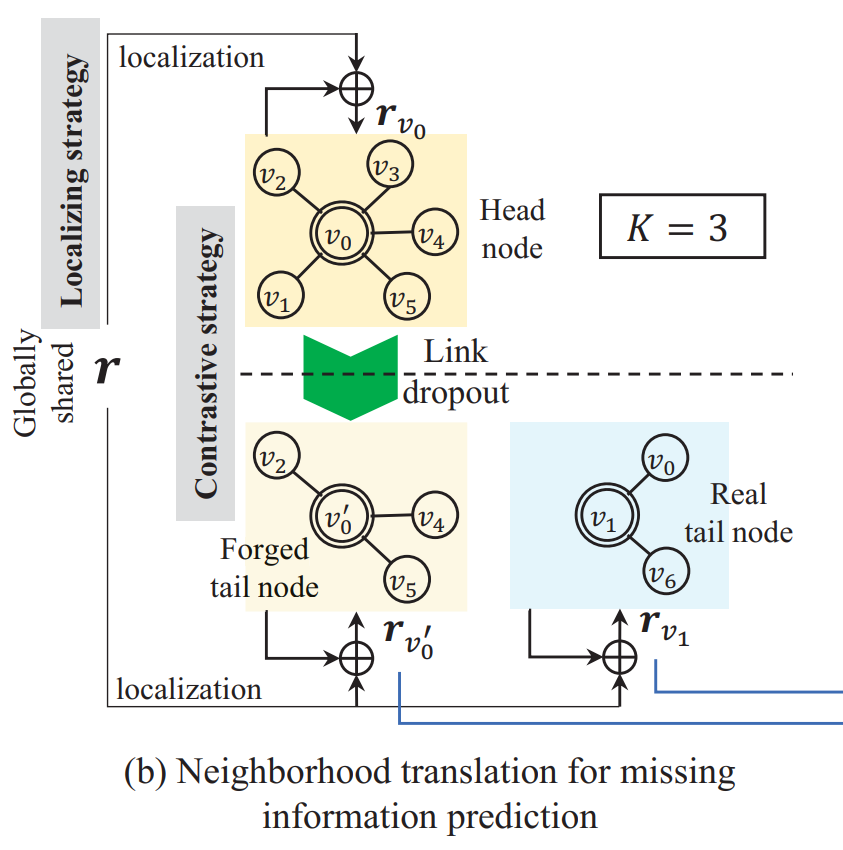 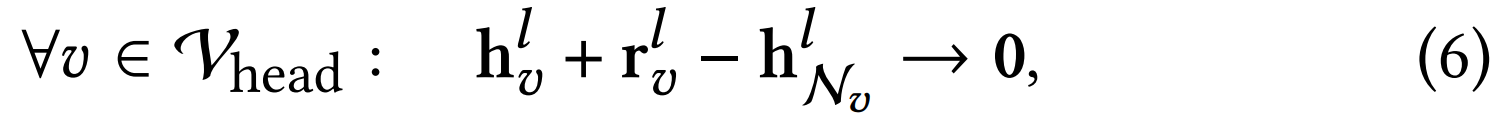 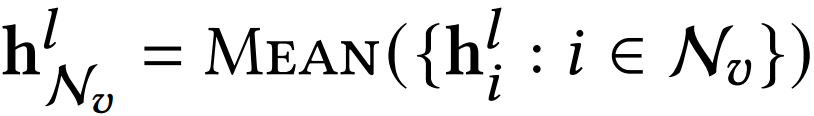 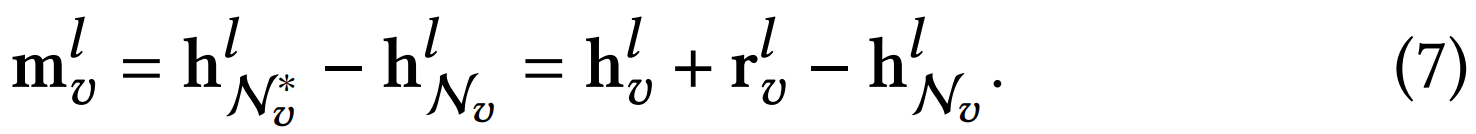 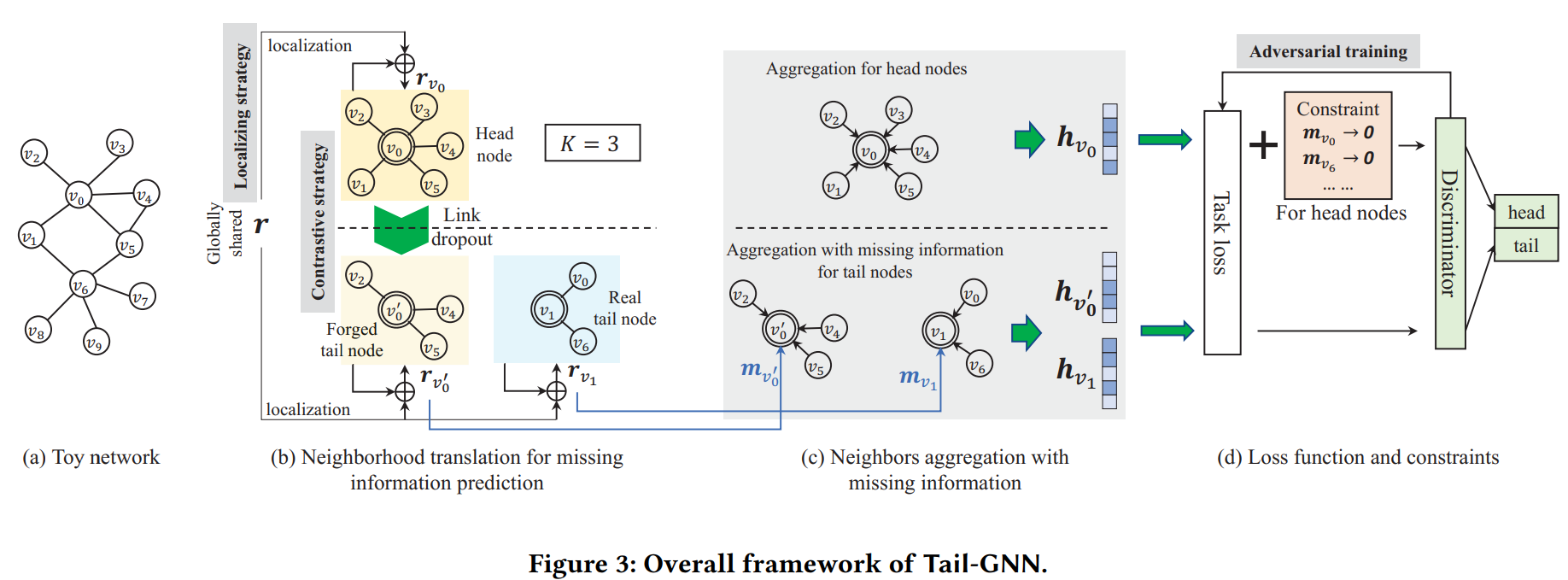 Method
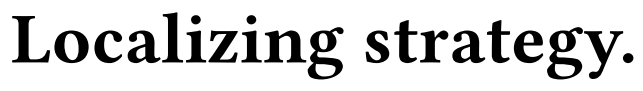 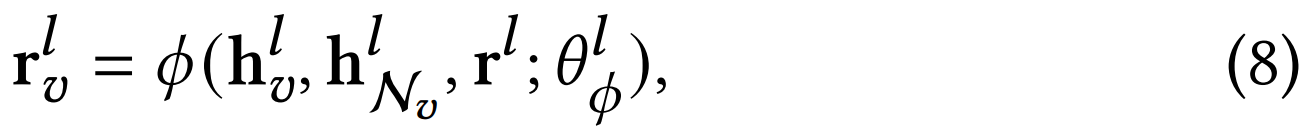 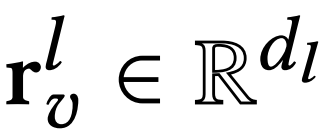 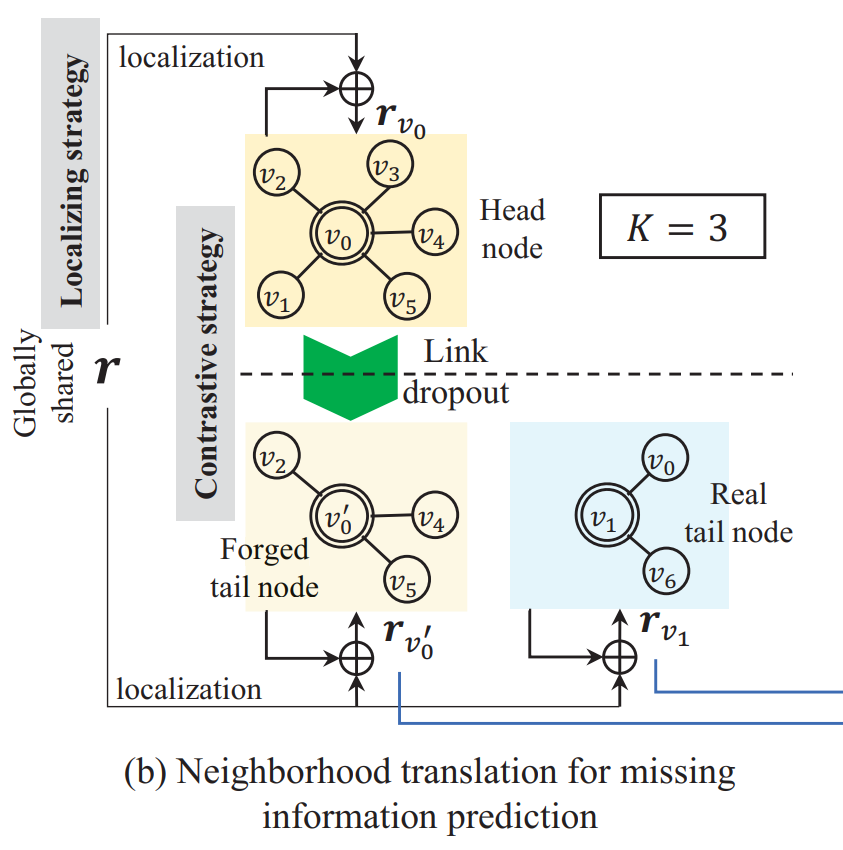 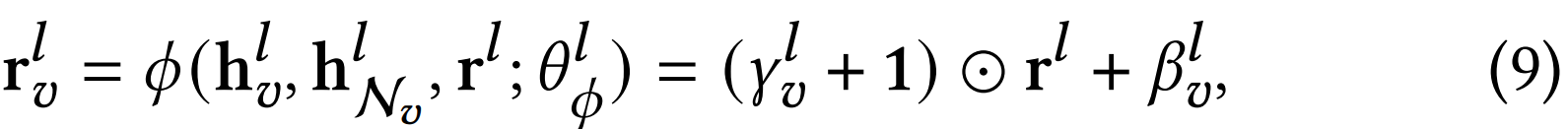 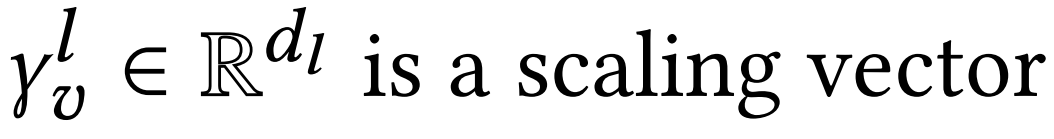 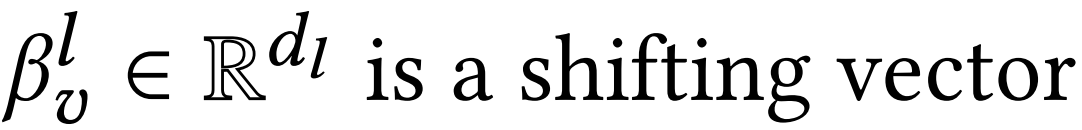 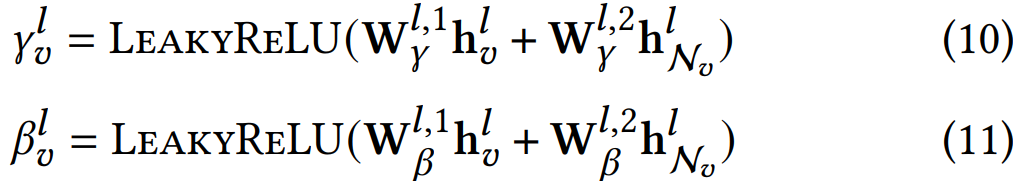 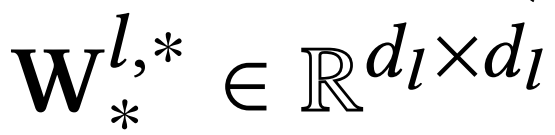 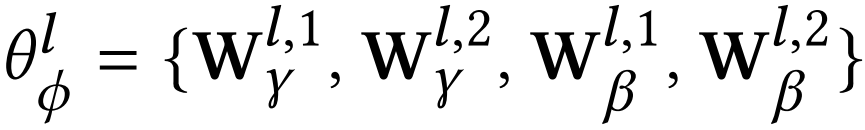 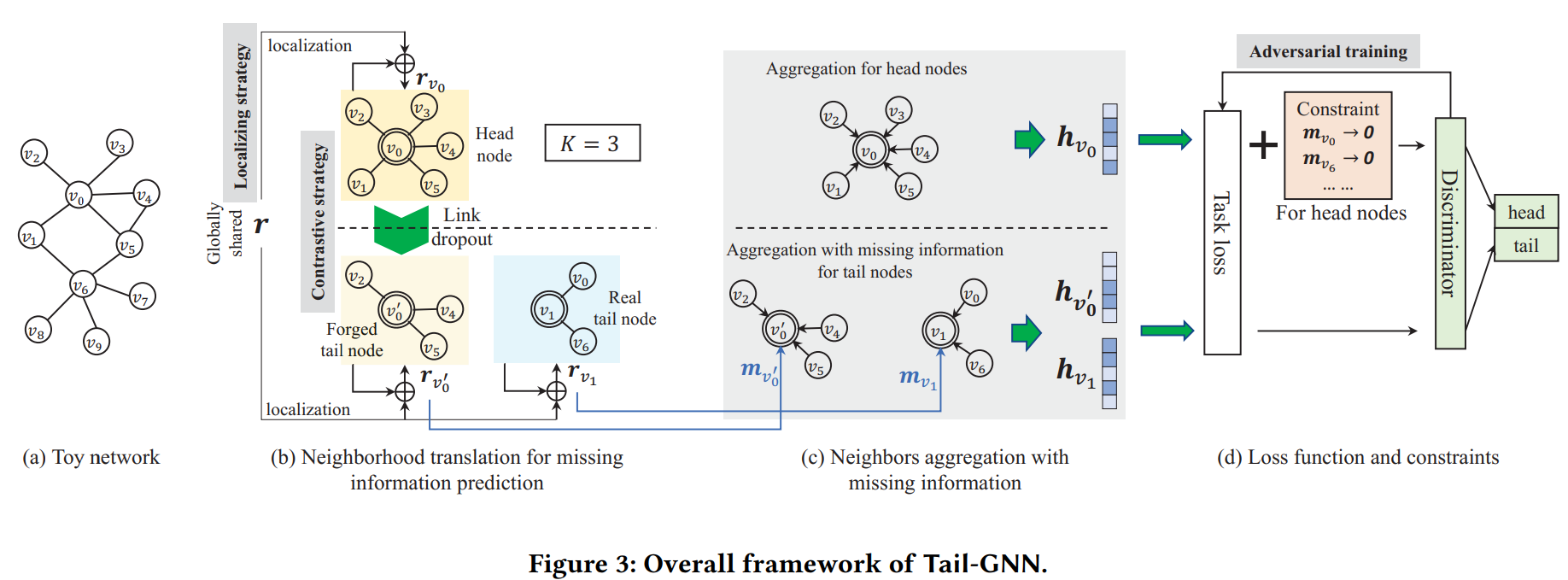 Method
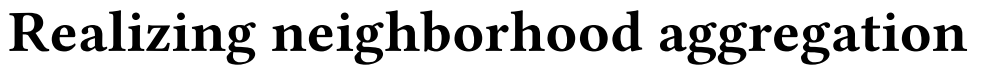 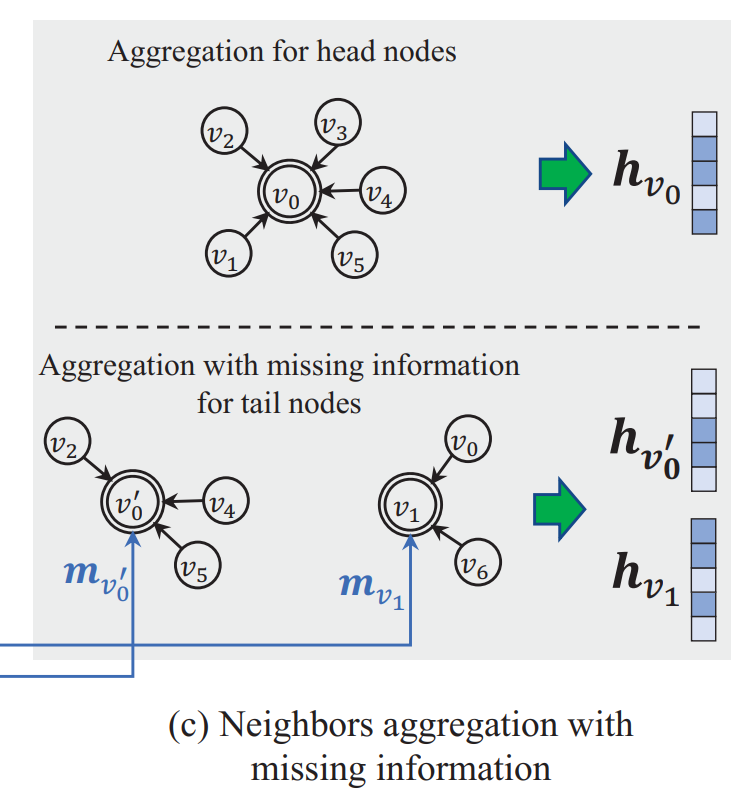 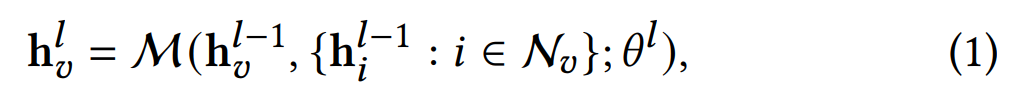 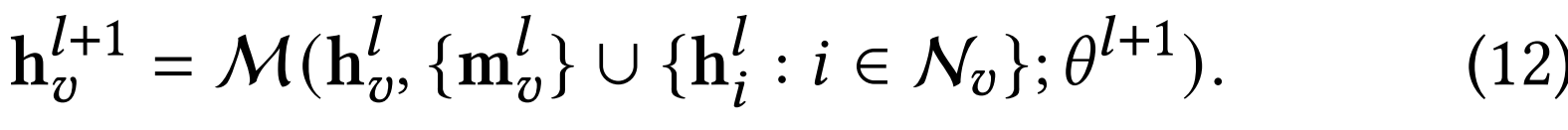 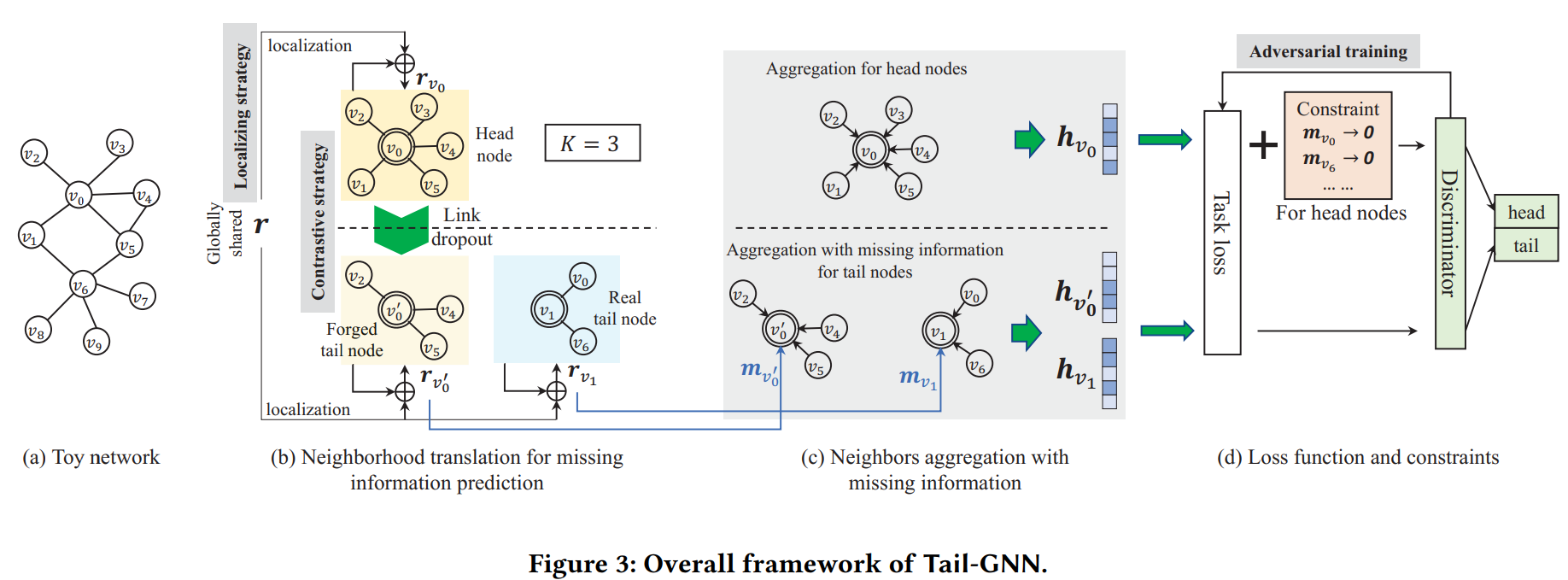 Method
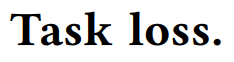 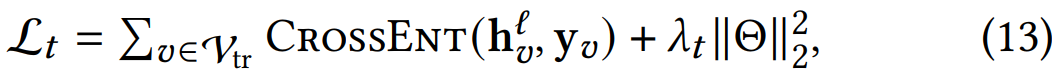 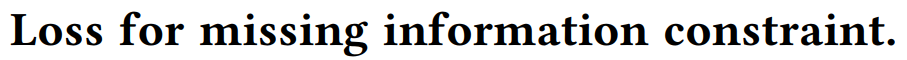 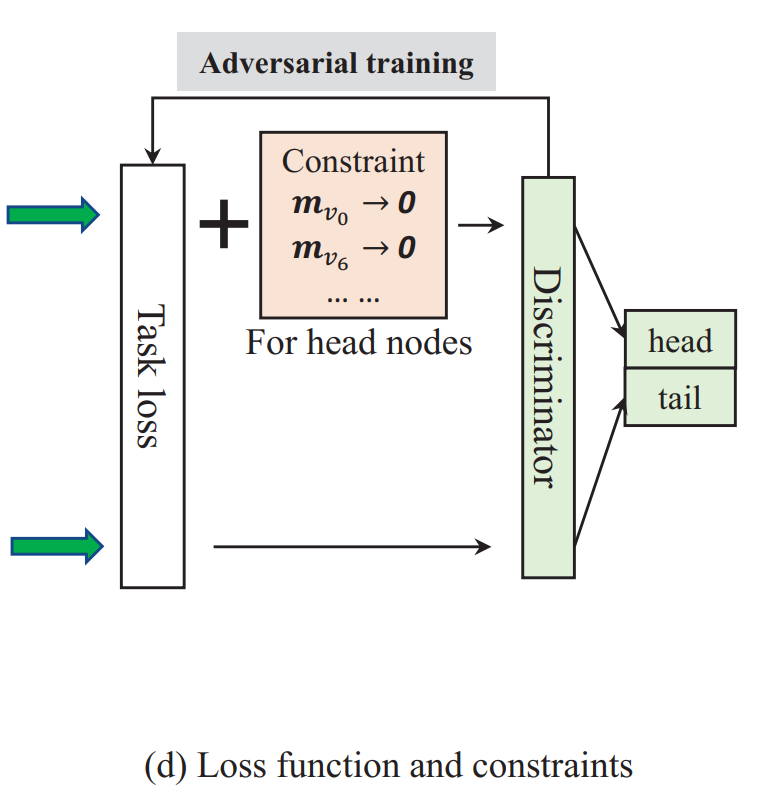 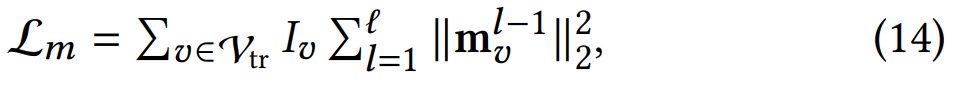 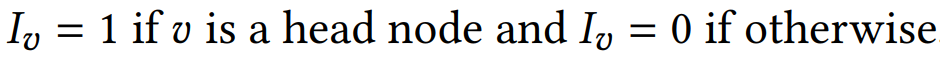 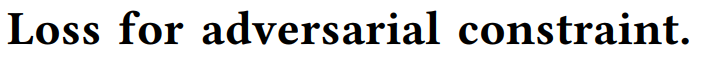 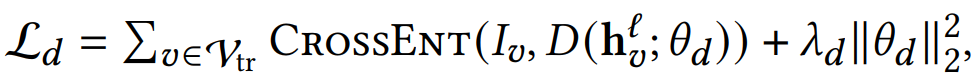 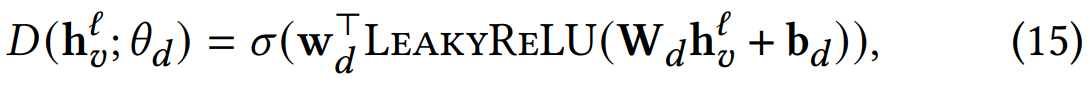 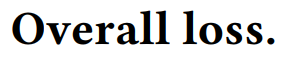 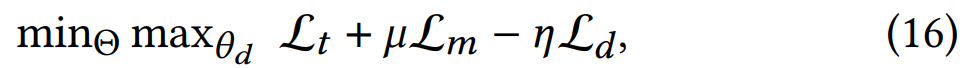 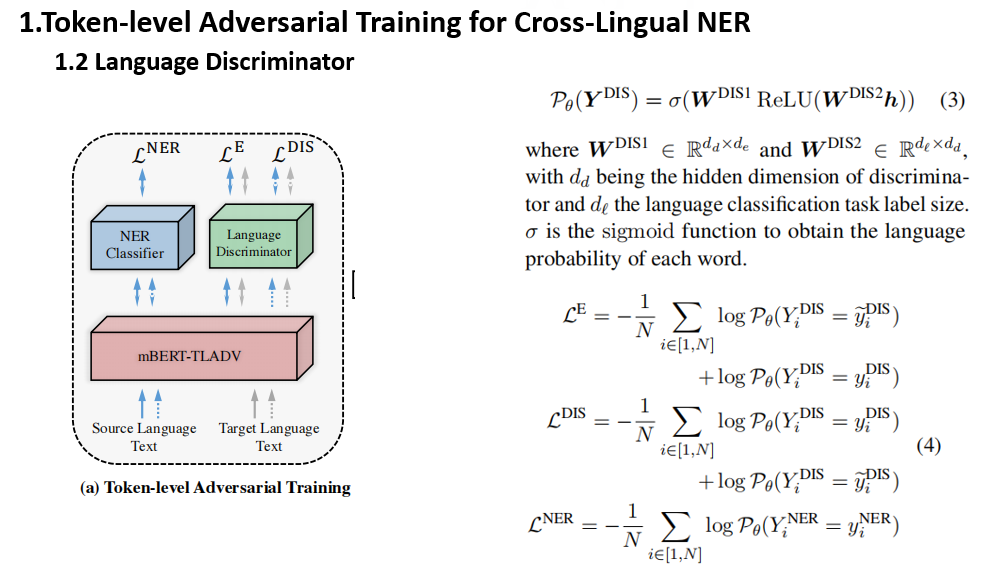 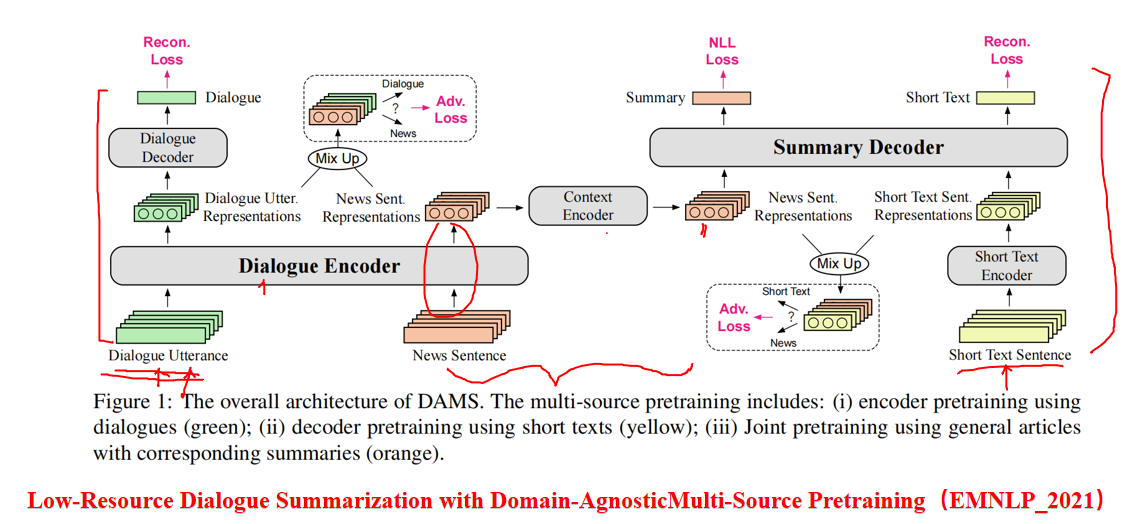 2021_ACL_Effectively Leveraging Unlabeled Data via Adversarial
Experiments
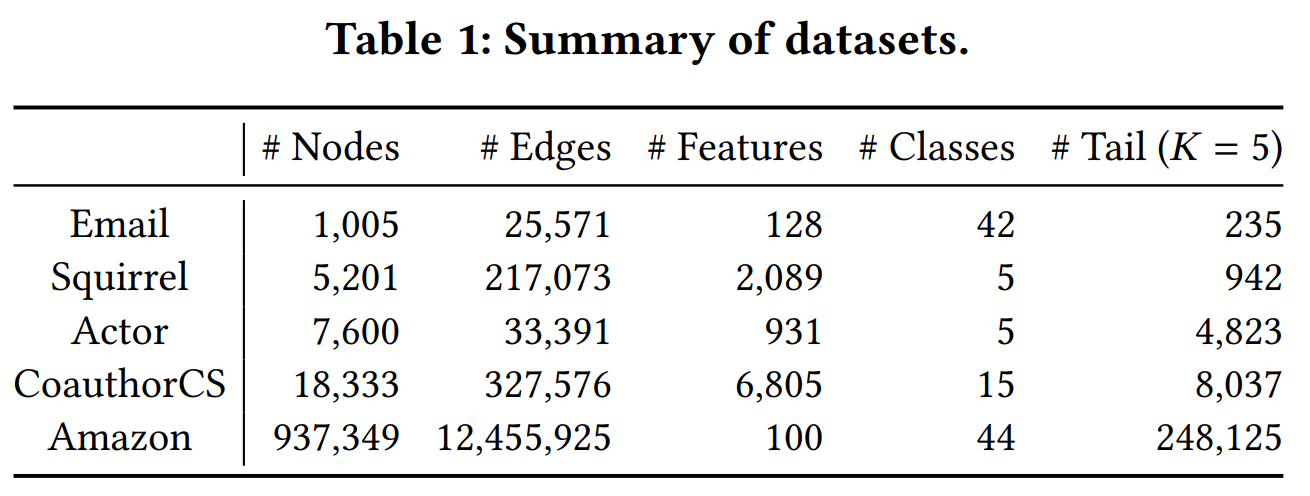 Experiments
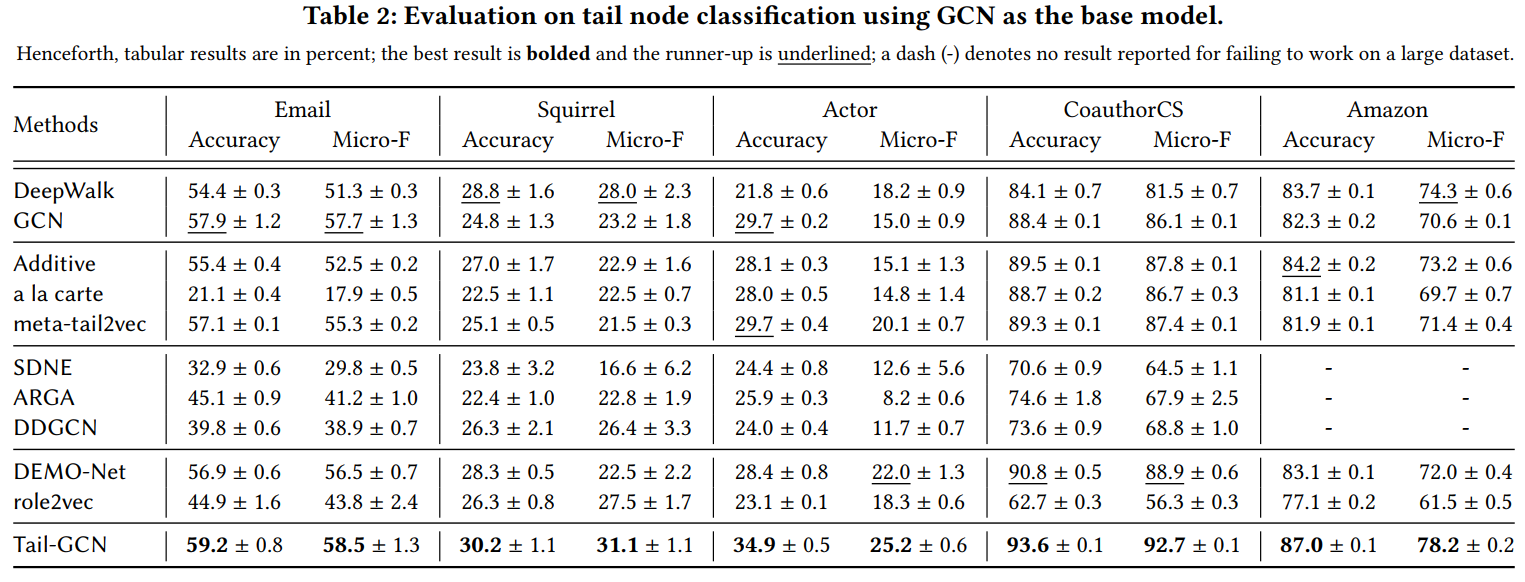 Experiments
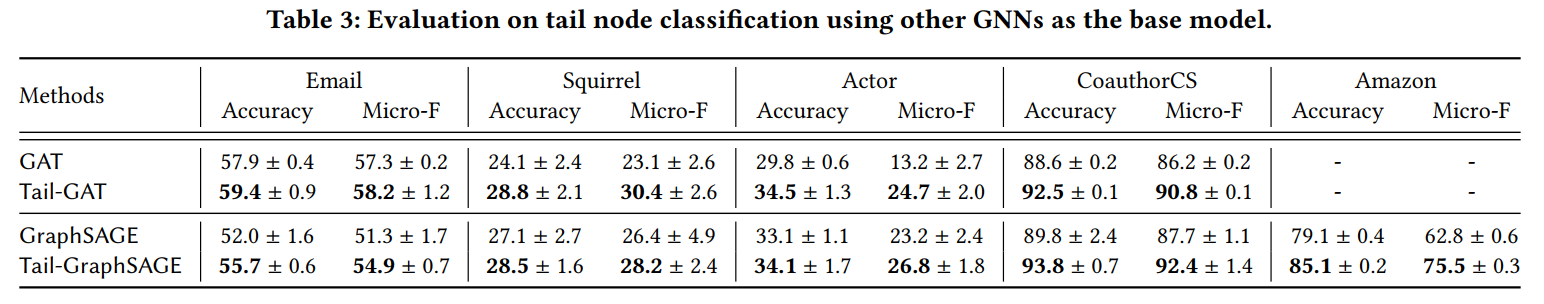 Experiments
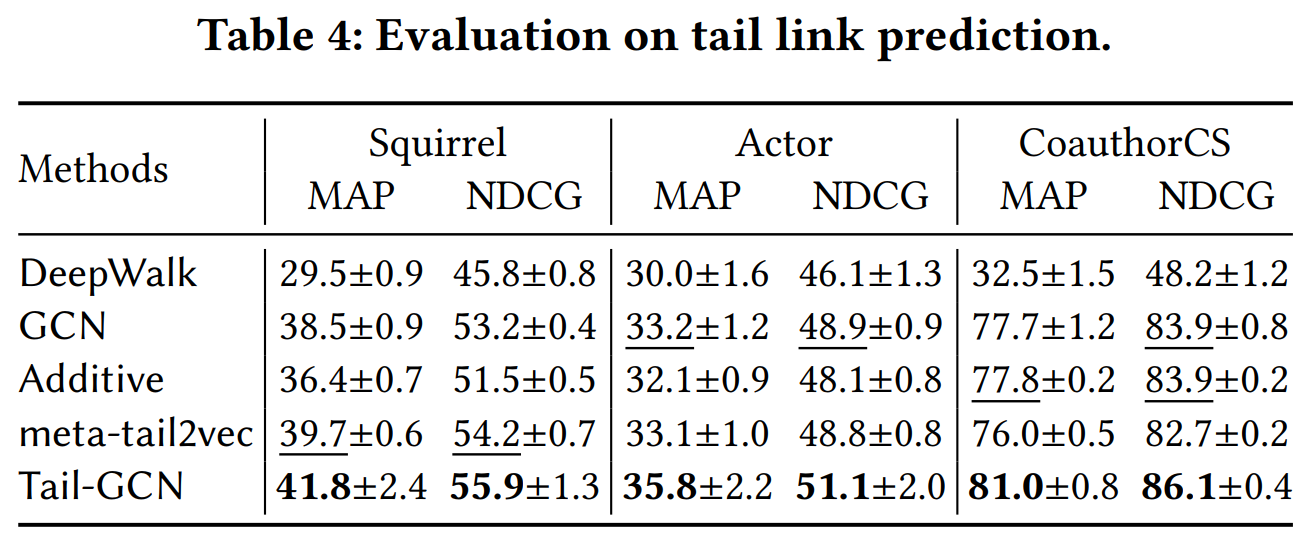 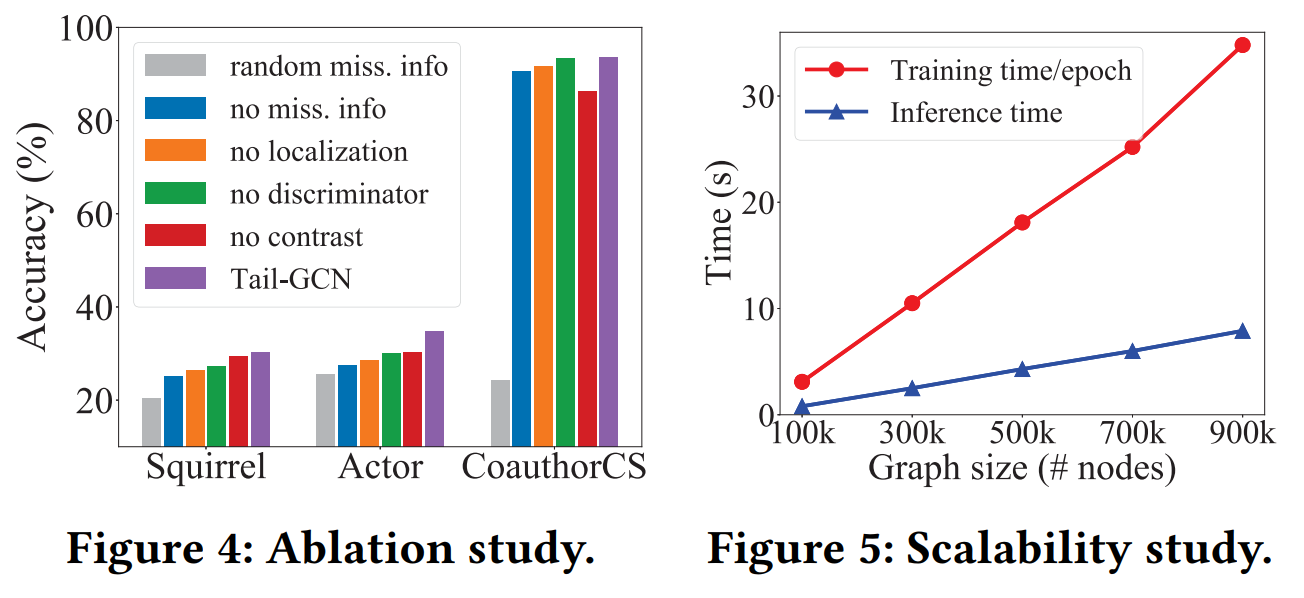 Experiments
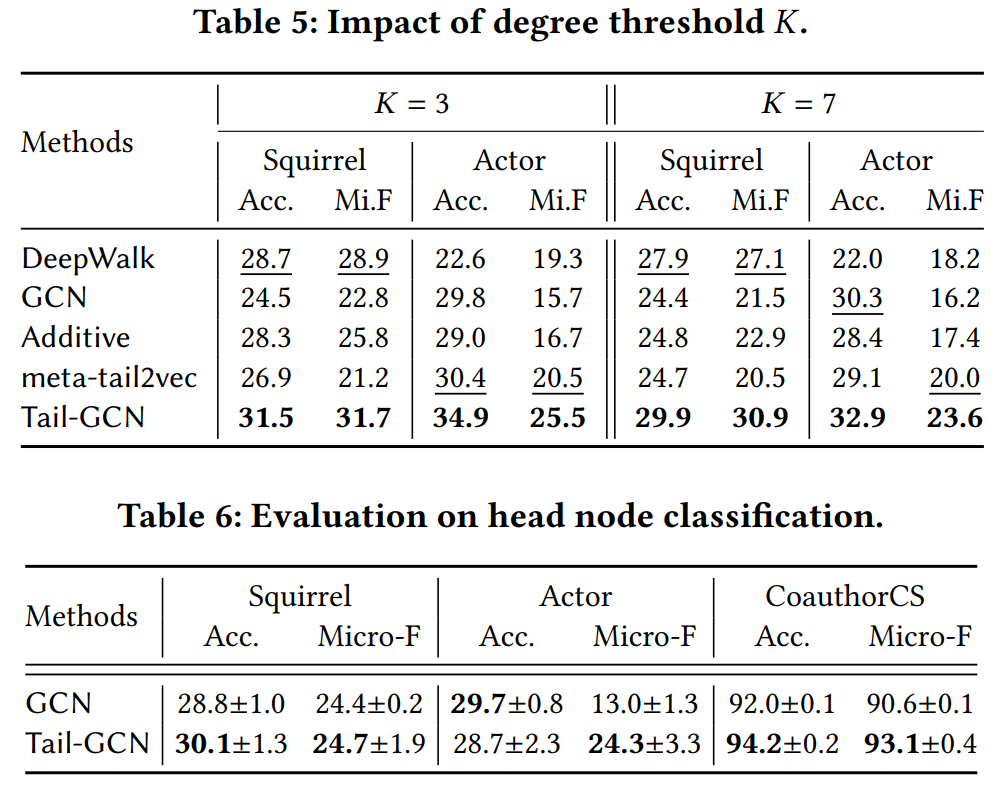 Thanks